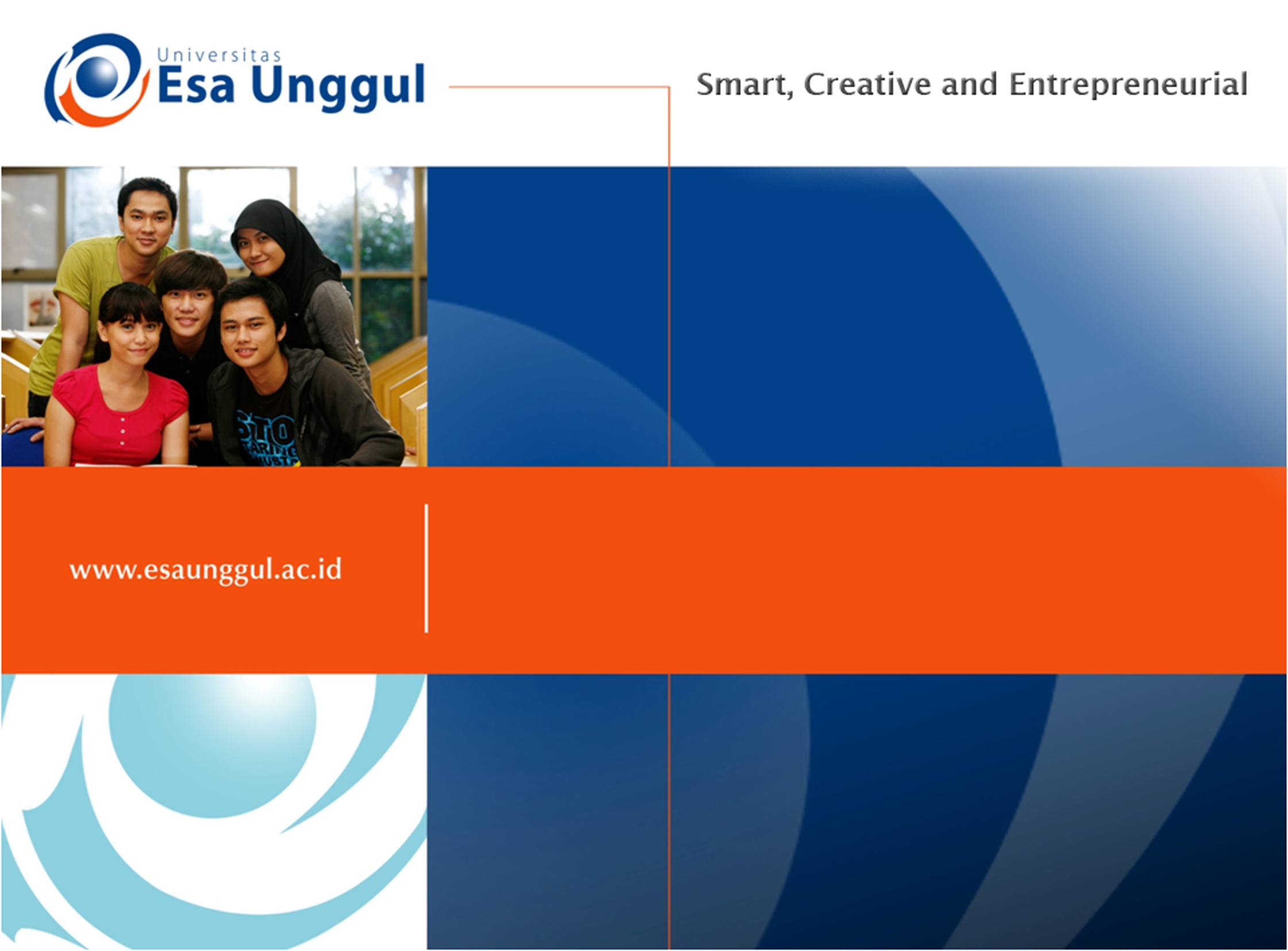 Presentasi Jurnal Penelitian
Pertemuan Kedua

Noni Agustina

PGSD
FKIP Universitas Esa Unggul
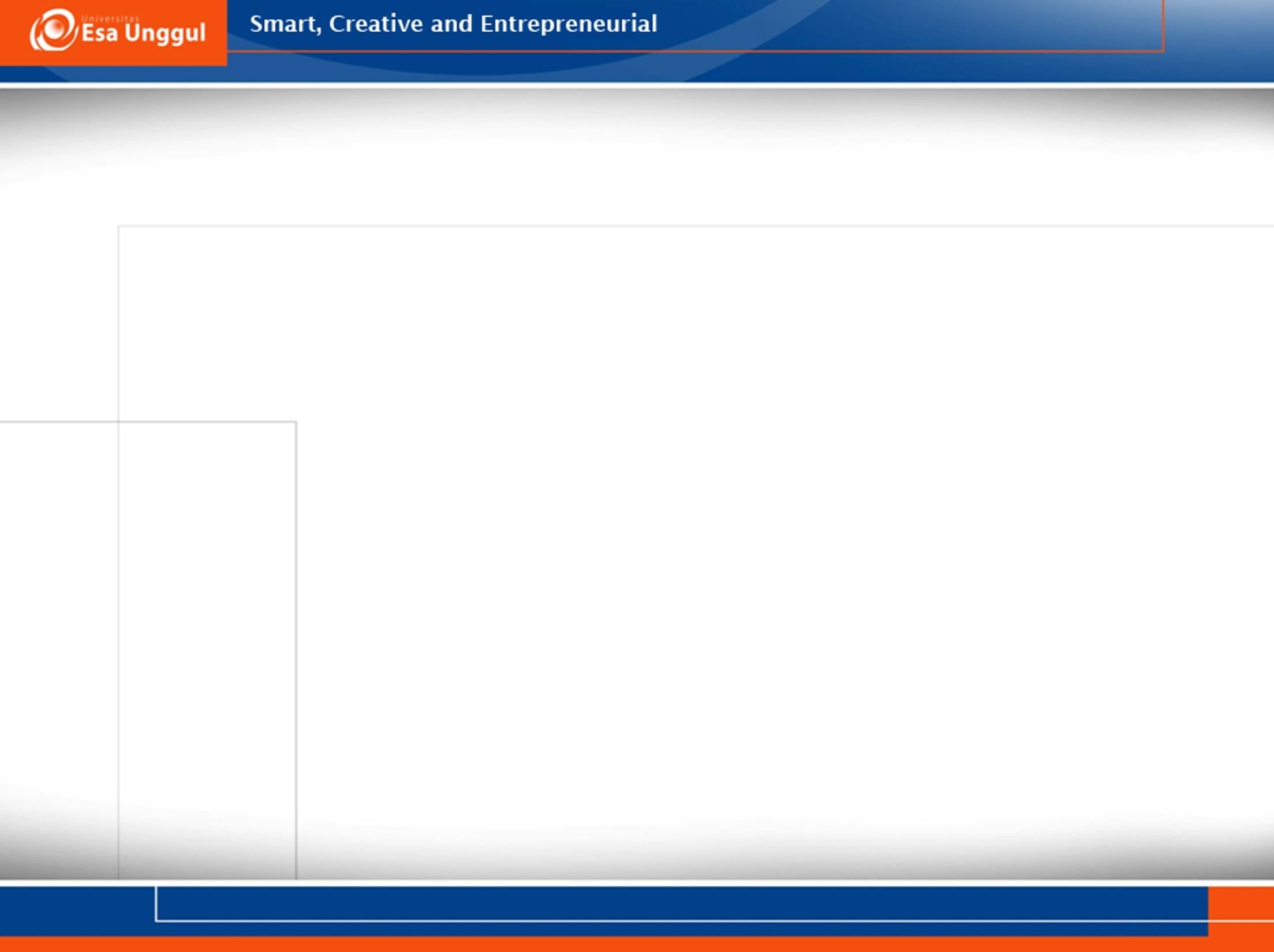 Tugas Presentasi Kelompok
Memilih secara acak jurnal penelitian yang sudah disediakan 
Buat powerpoint (tidak dalam bentuk paragraph tetapi point-point) yang mencakup:
	a. Identifikasi latar belakang
	b. Identifikasi rumusan masalah
	c. Identifikasi hasil penelitian
	d. Identifikasi kesimpulan
4. Mempresentasikan tidak membaca slide
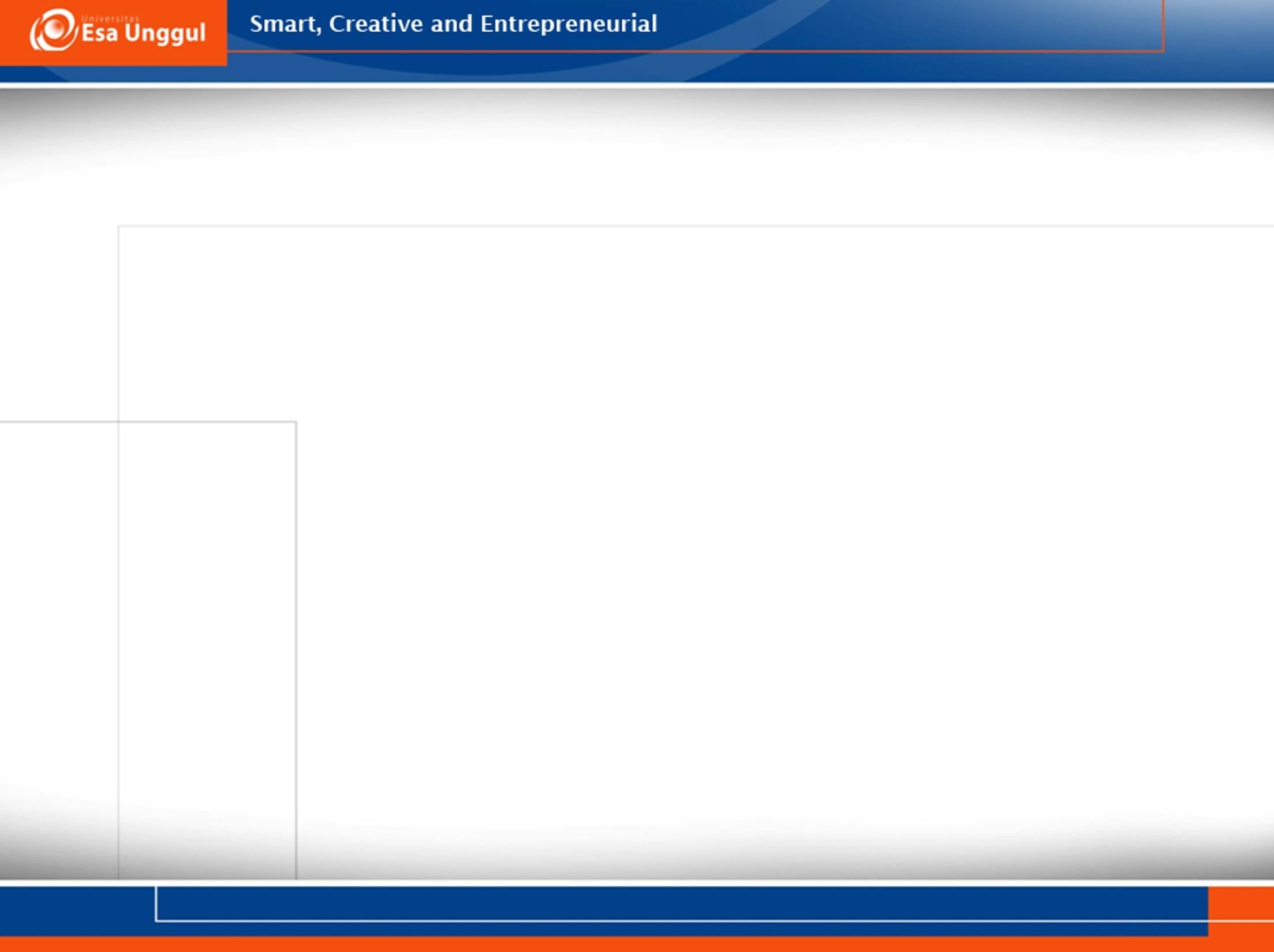 Tugas Individu
Dengarkan dengan cermat setiap presentasi kelompok
Kemudian buat kolom yang terdiri dari






3. Kumpulkan dalam dengan format:
     Nama-Tugas Pemantapan Kemampuan Profesional 
     (Contoh: Noni-Tugas Pemantapan Kemampuan Profesional) 

4. Setiap mahasiswa mengumpulkan kepada ketua kelas dan ketua kelas menggumpulkan dalam satu folder (1 flash disk)

5. Dilarang MENYONTEK/MELAKUKAN PLAGIAT. JIKA TERJADI, MAKA NILAI 0
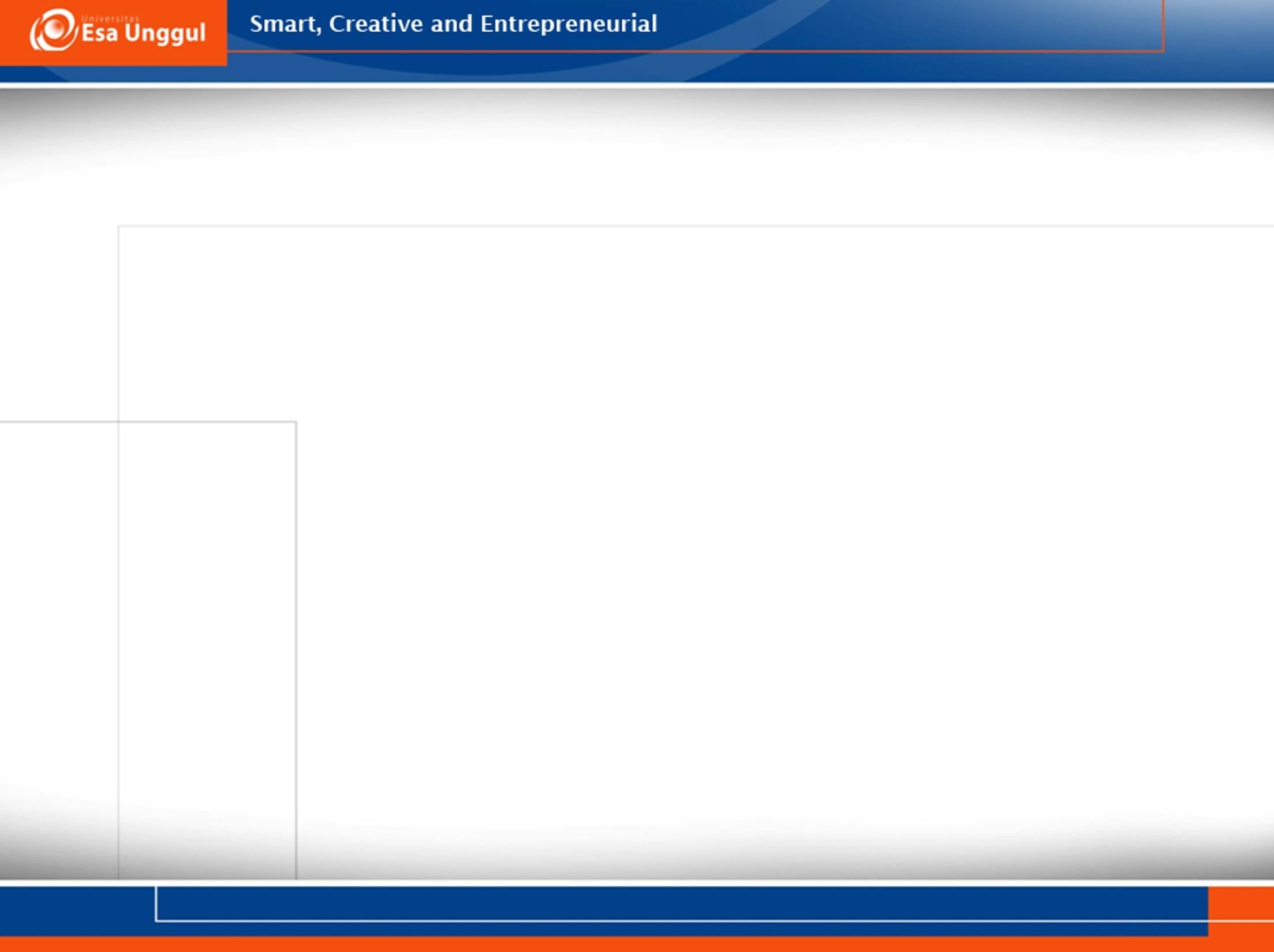 Prosedur
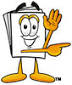 Setiap kelompok mempresentasikan hasil temuan yang diperoleh dari jurnal penelitian
Setiap mahasiswa wajib menyimak dan mengisi tabel berdasarkan informasi yang didengar dari presentasi
Perhatikan contoh tabel di bawah ini:
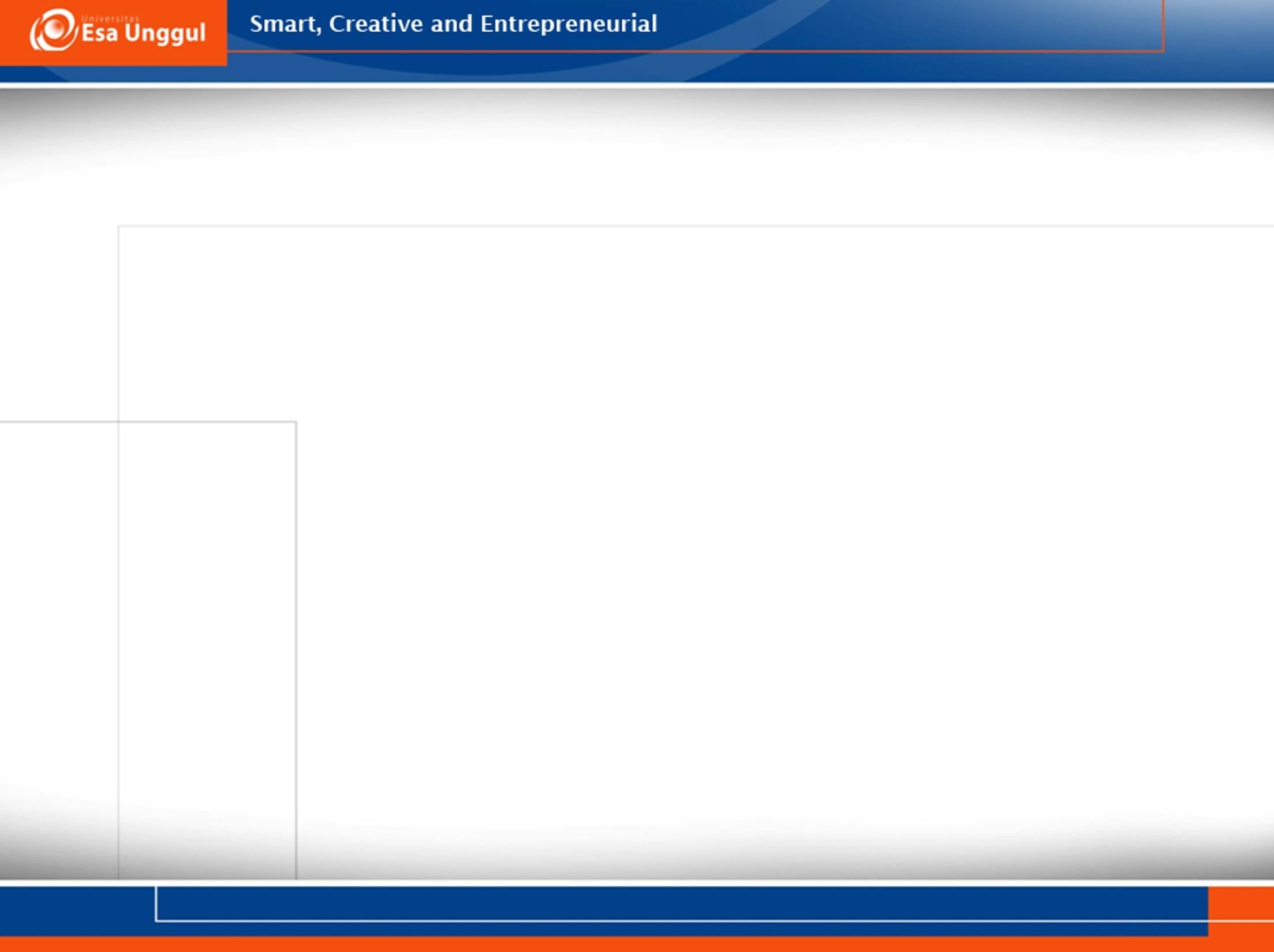 4. Berikan komentar/masukan/pertanyaan terkait dengan presentasi tersebut
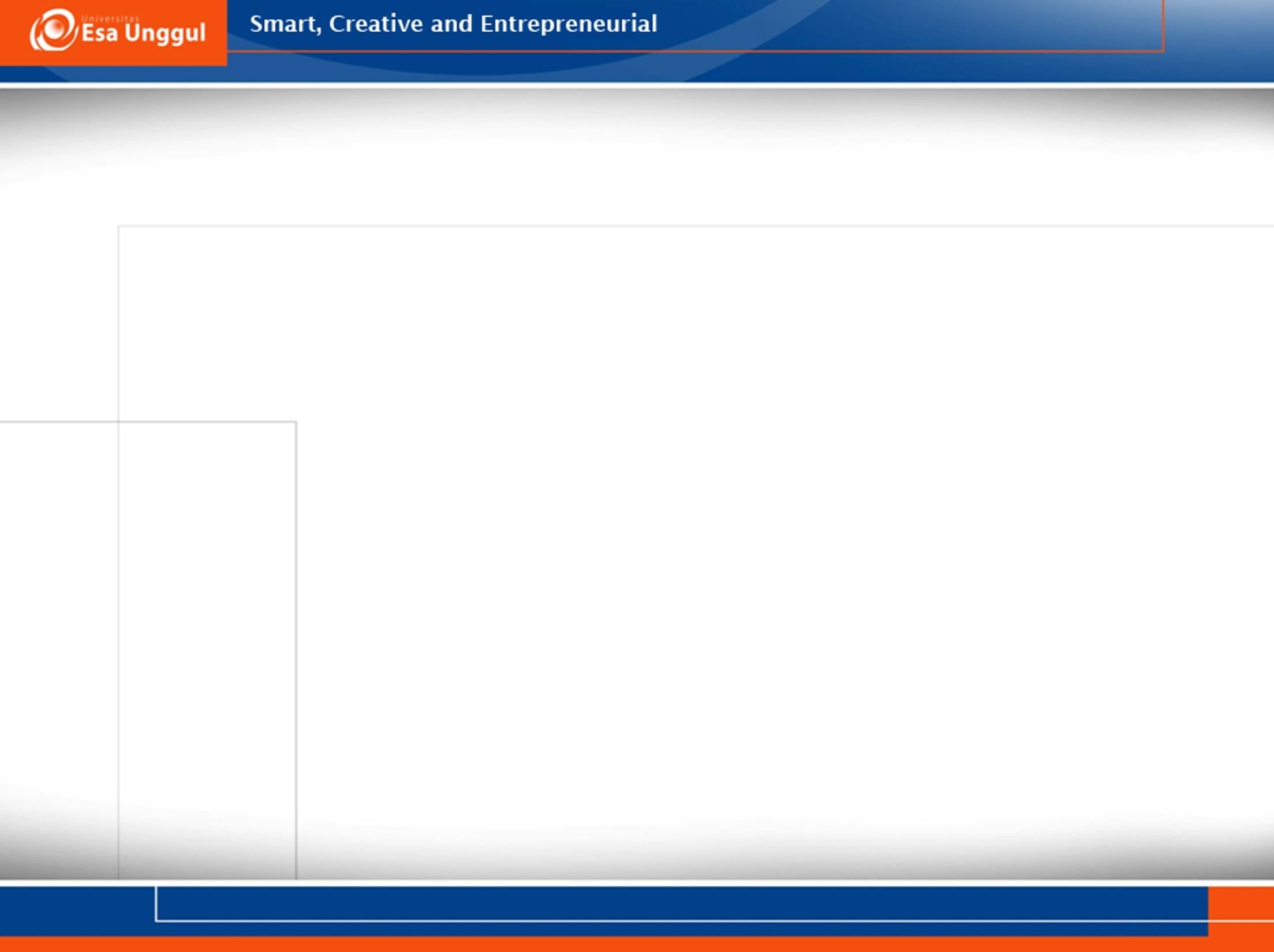 DAFTAR PUSTAKA
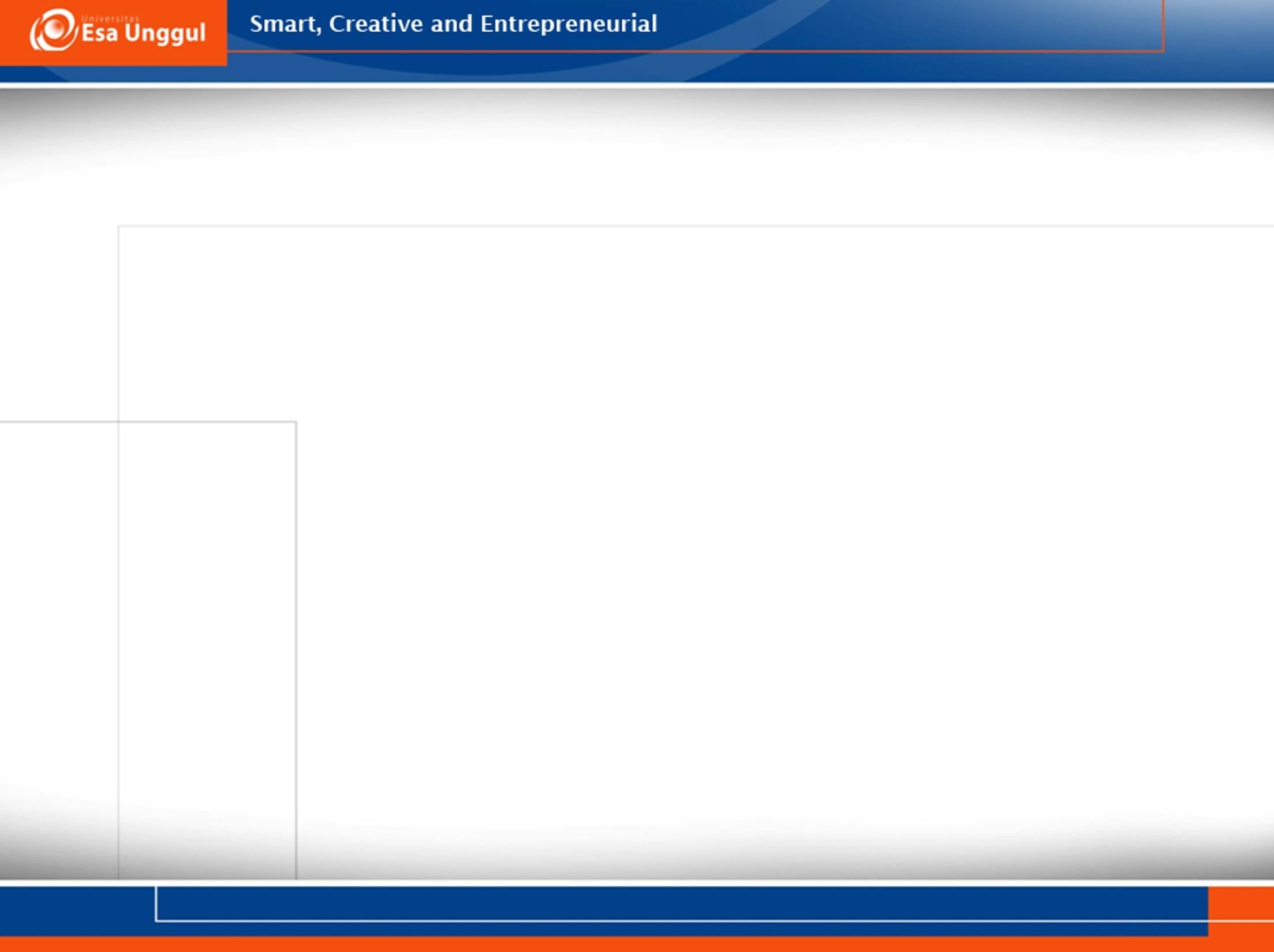 DAFTAR PUSTAKA
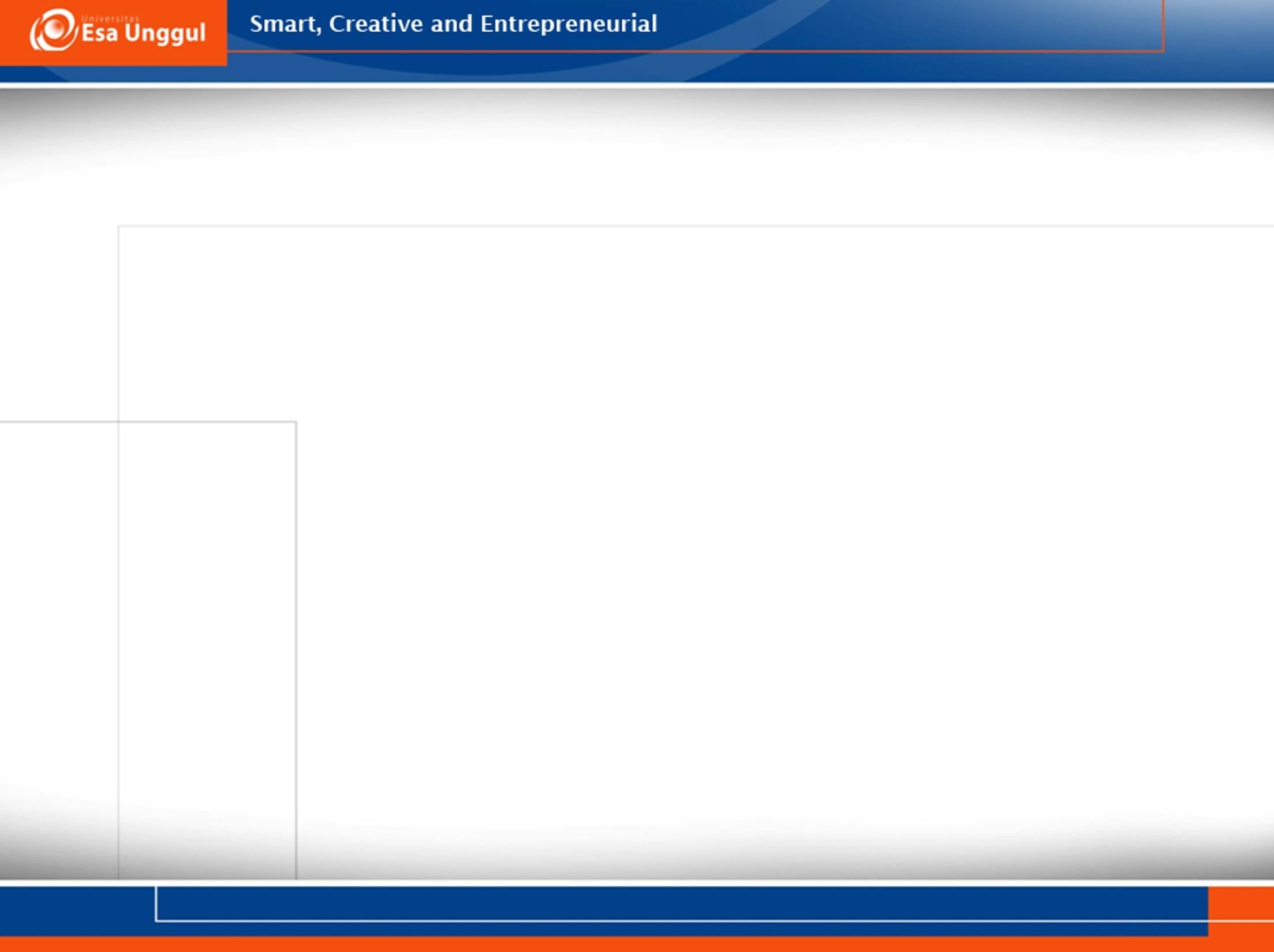 DAFTAR PUSTAKA
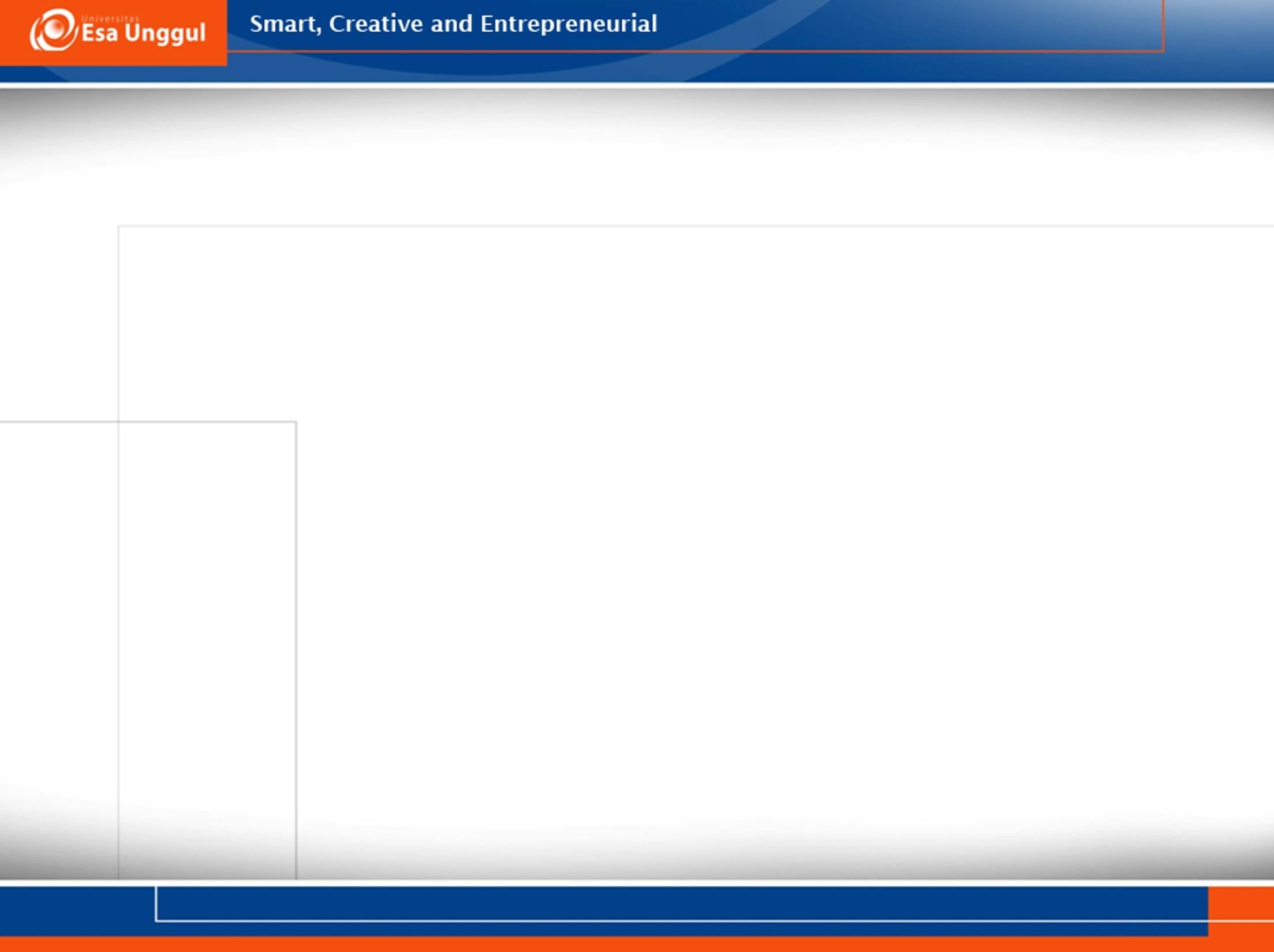 DAFTAR PUSTAKA
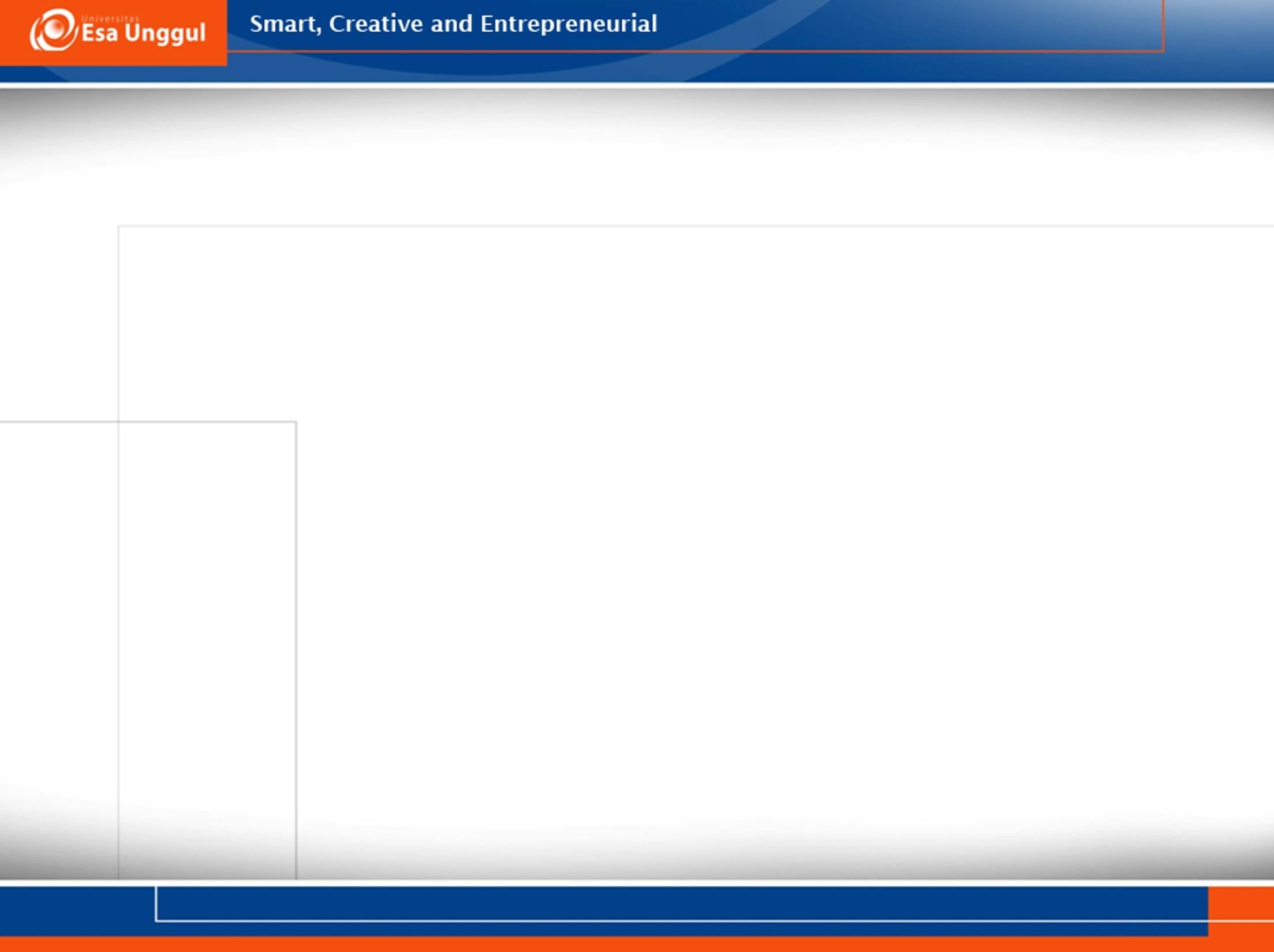 DAFTAR PUSTAKA